Forventningsbrevet 2024
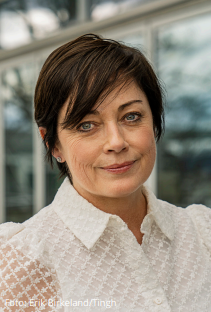 Forstå di tid!
Forventningsbrev 2024 | Statsforvaltaren i Møre og Romsdal (statsforvalteren.no)
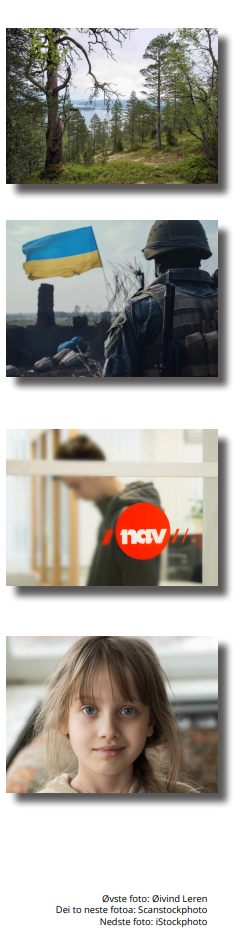 Utfordringsbilde

Verdssituasjonen 
Klimaendring og tap av natur
Krig i Europa

Heimesituasjonen
Fattigdom og utanforskap
Flyktningar og integrering
Strammare kommuneøkonomi
Ei eldre befolkning
Mangel på folk og kompetanse
Kunstig intelligens – utfordring og moglegheit
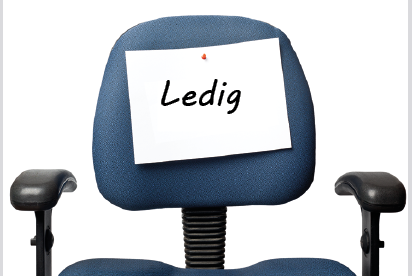 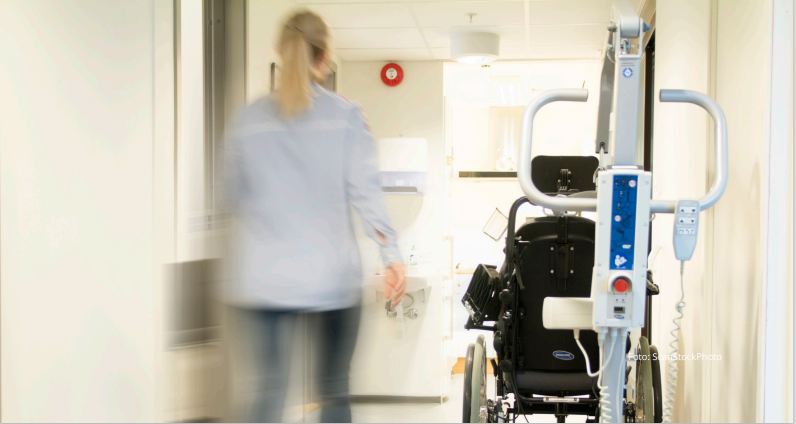 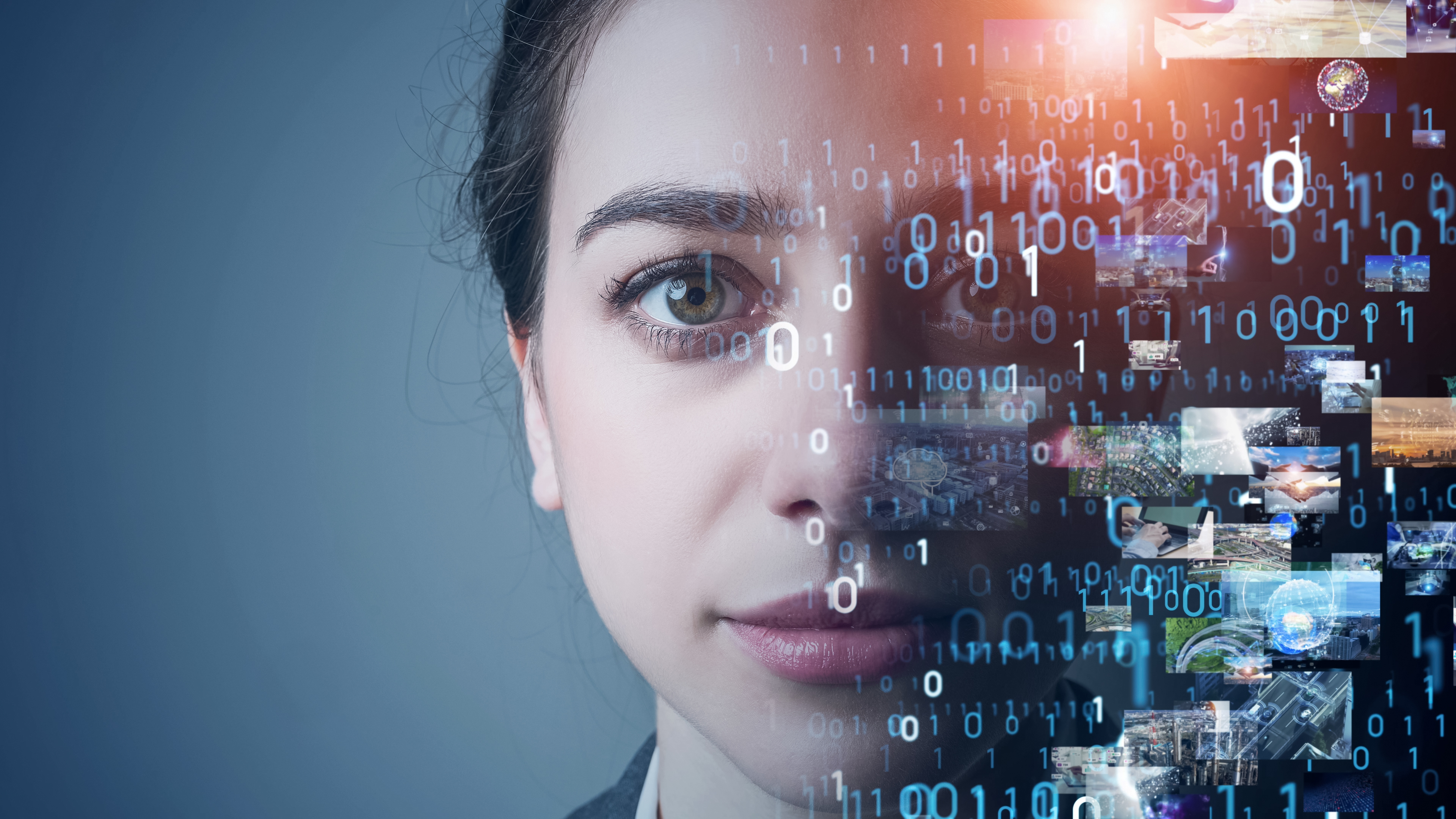 Samarbeid for å nå måla!

Nivi-analyse - meir strukturerte interkommunale samarbeid

Oppmodar til meir strukturerte kommunesamarbeid | Statsforvaltaren i Møre og Romsdal (statsforvalteren.no)
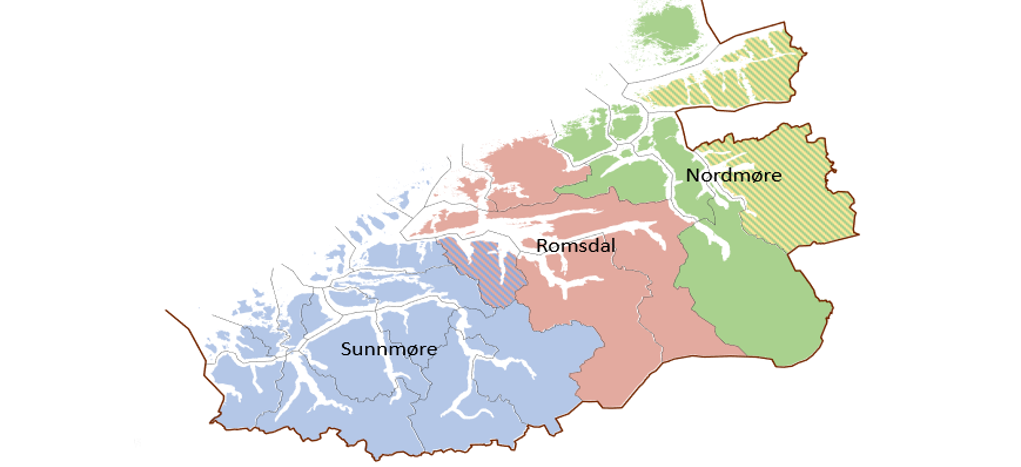 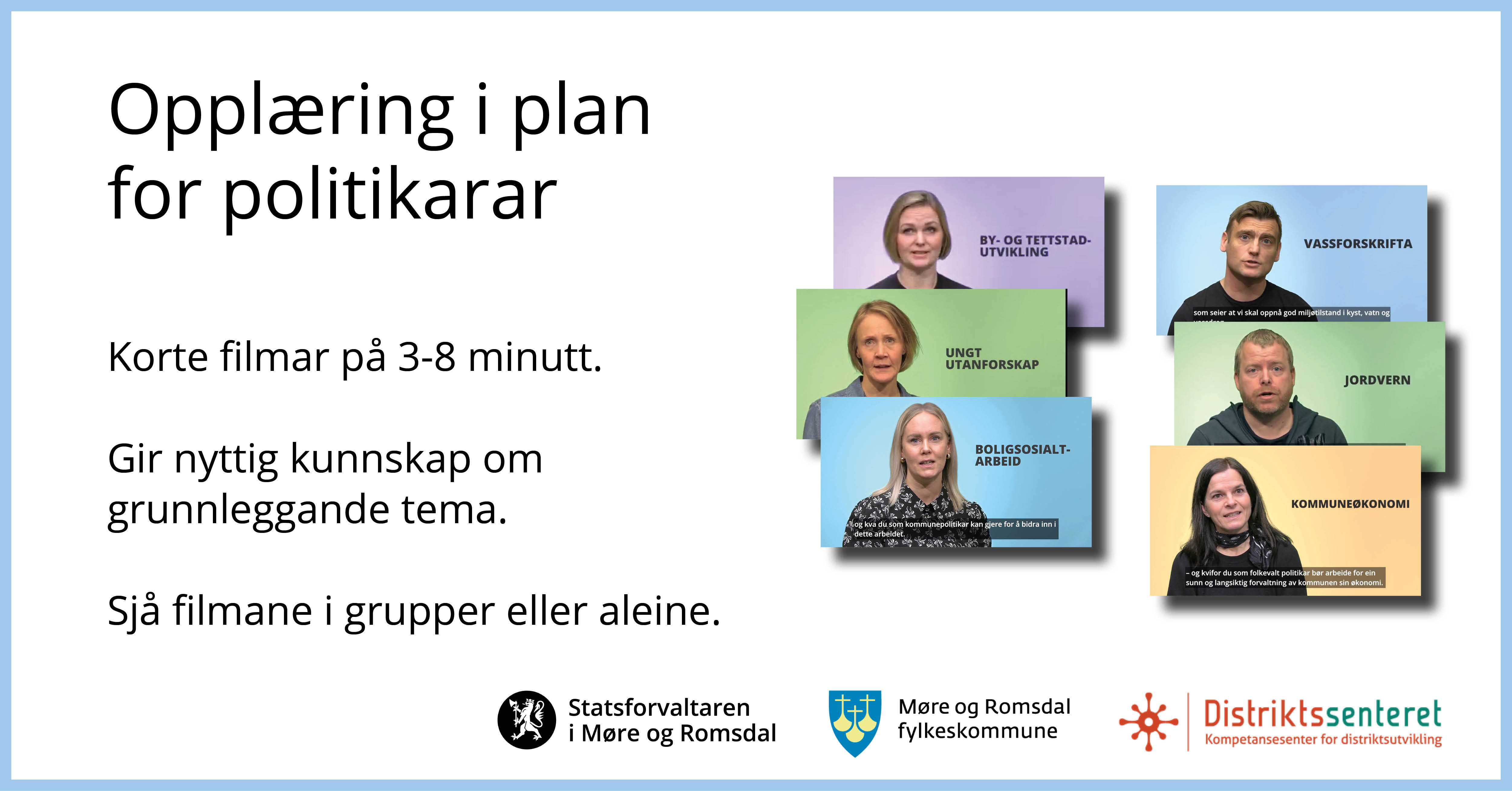 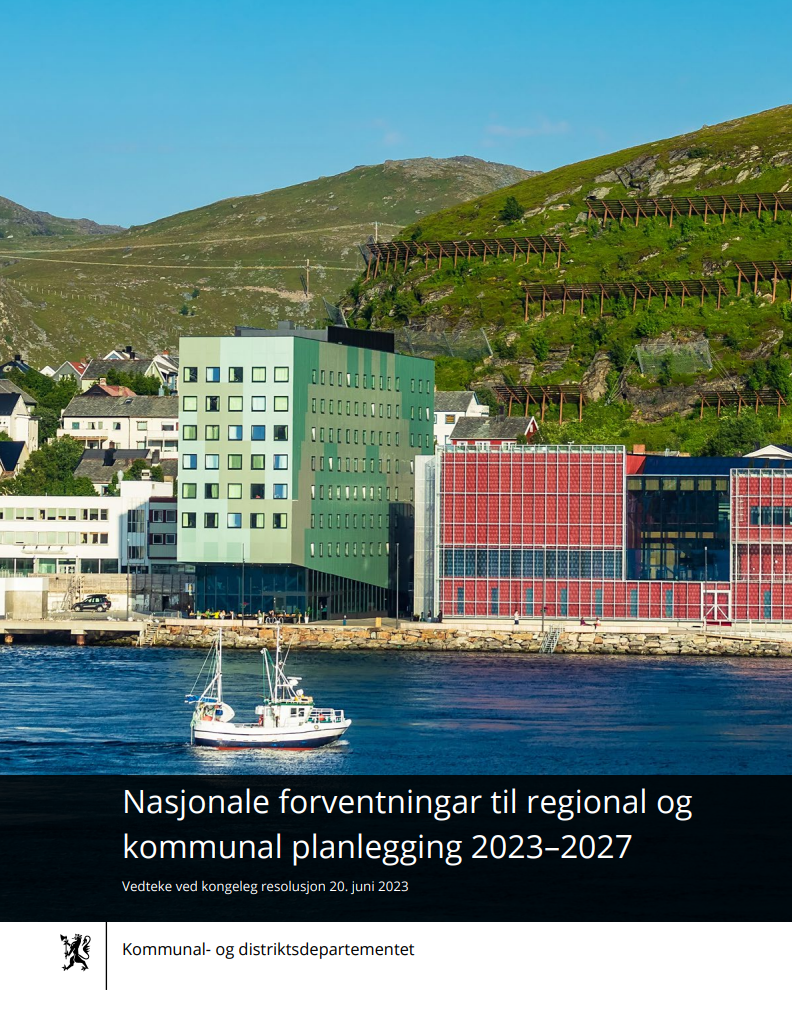 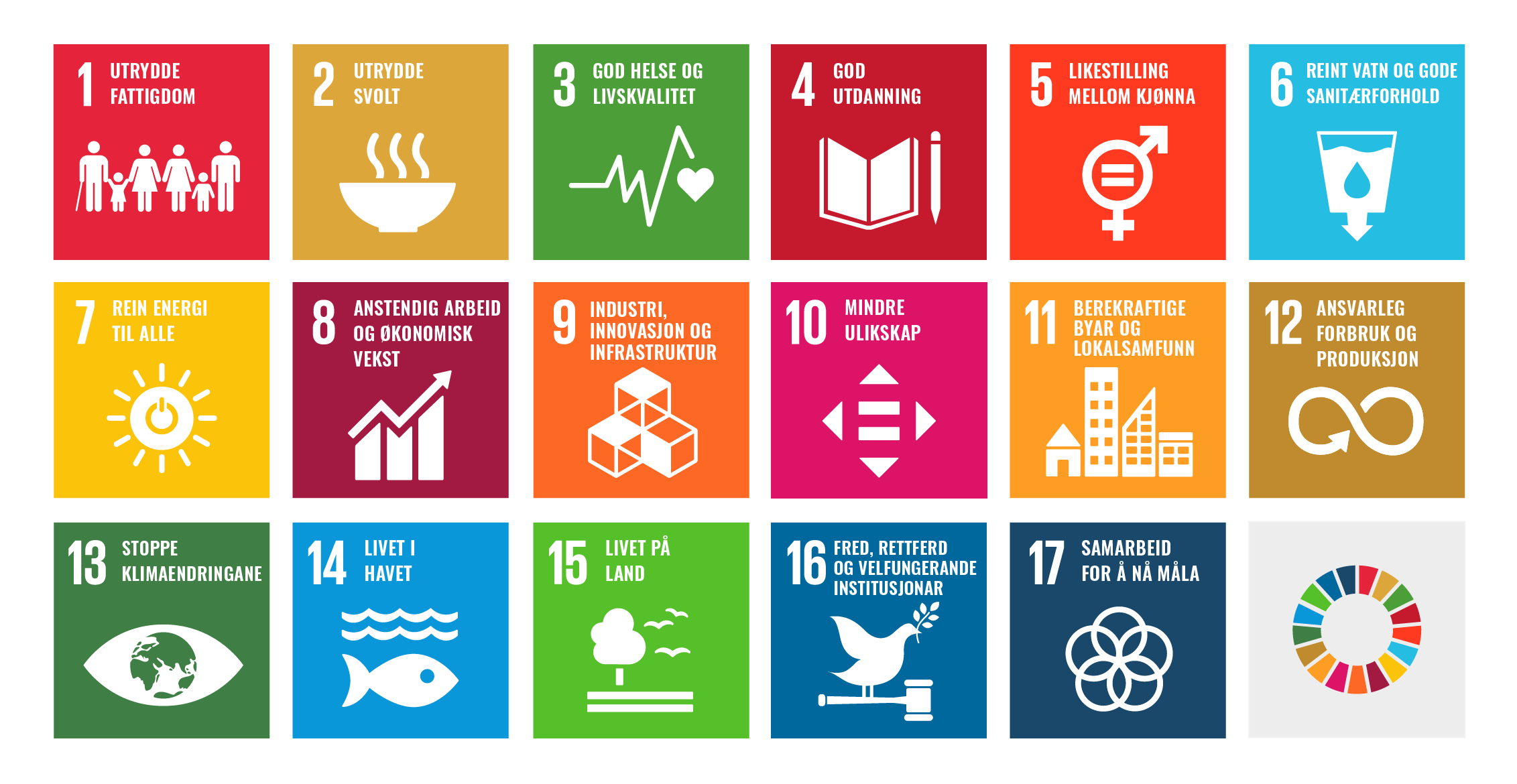 Opplæring i plan for politikarar - filmressurs | Statsforvaltaren i Møre og Romsdal (statsforvalteren.no)
Kommuneøkonomi

Nasjonale forventningar til at kommunane

tilpassar verksemda slik at dei kjem i økonomisk balanse

nyttar dei finansielle måltala og har gode prosessar i behandlinga og revideringa av finansielle måltal 
kvalitetssikrar at opplysningane er riktig rapportert i KOSTRA
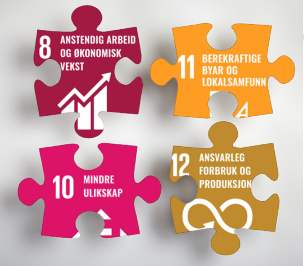 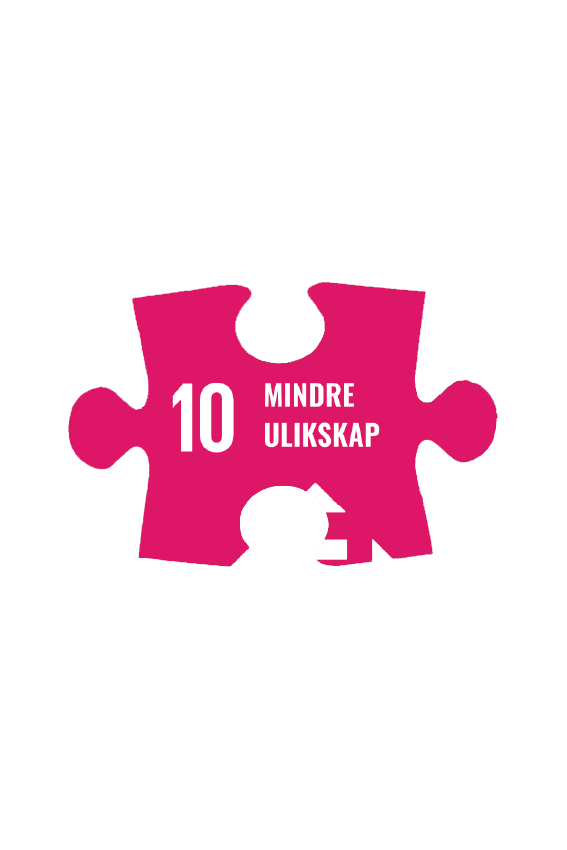 Barn og unge

Nasjonale forventningar om at kommunane:

På området psykisk helse styrker det helsefremmande og førebyggande arbeidet. Gir rask hjelp og tilbod om vurderingssamtale. 
Arbeider for eit trygt, godt og inkluderande barnehage og skulemiljø
Utviklar og gjennomfører kompetansetiltak i skule og barnehage
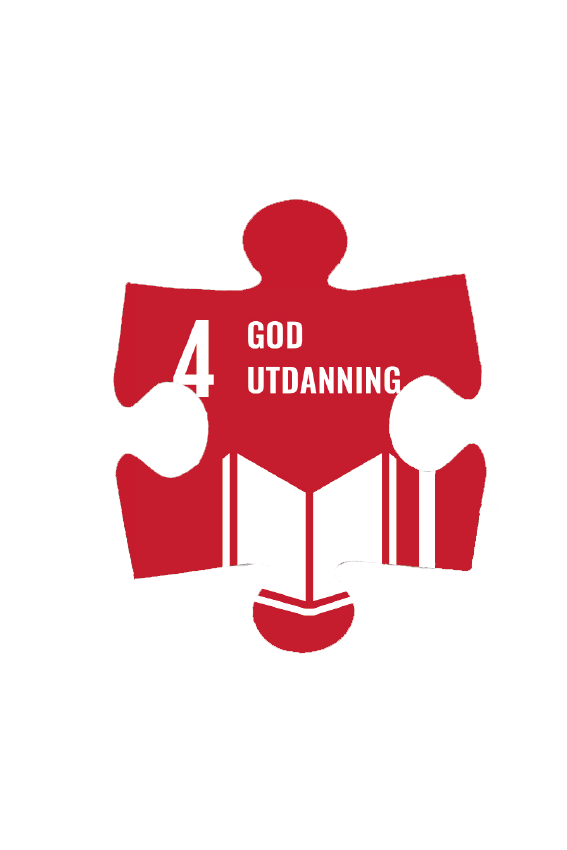 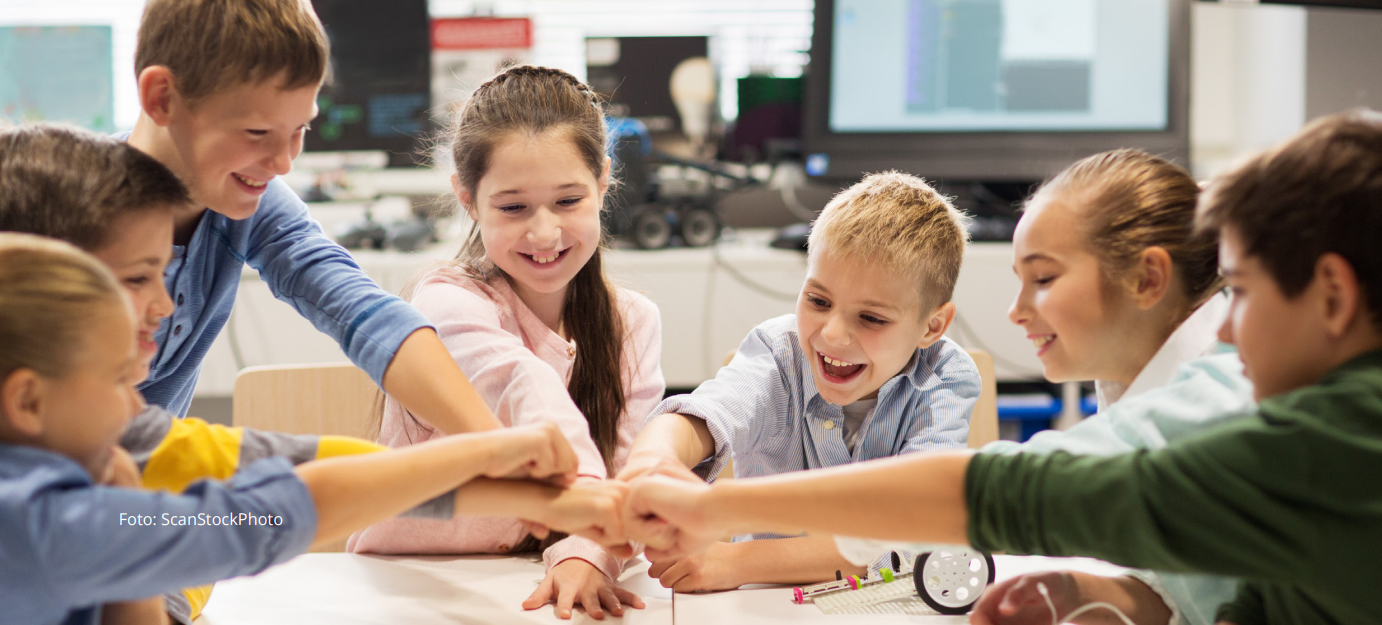 …

Sikrar at eksamen, obligatoriske prøver og undersøkingar vert gjennomført

Oppfyller krava i opplæringslova og forskriftene til lova

Tilpassar seg og bruker rammeplan for skolefritidsordninga (SFO)

Sett den nye nasjonale barnehagestrategien «Barnehagen for ei ny tid» ut i praksis 

Rettleiar barnehagane, sjå til at barnehagane følger lova, gjere risikovurderingar og gjennomføre tilsyn for å avdekke lovbrot
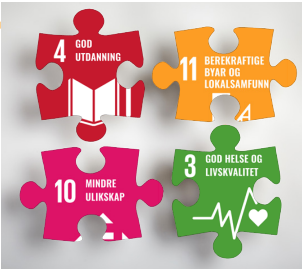 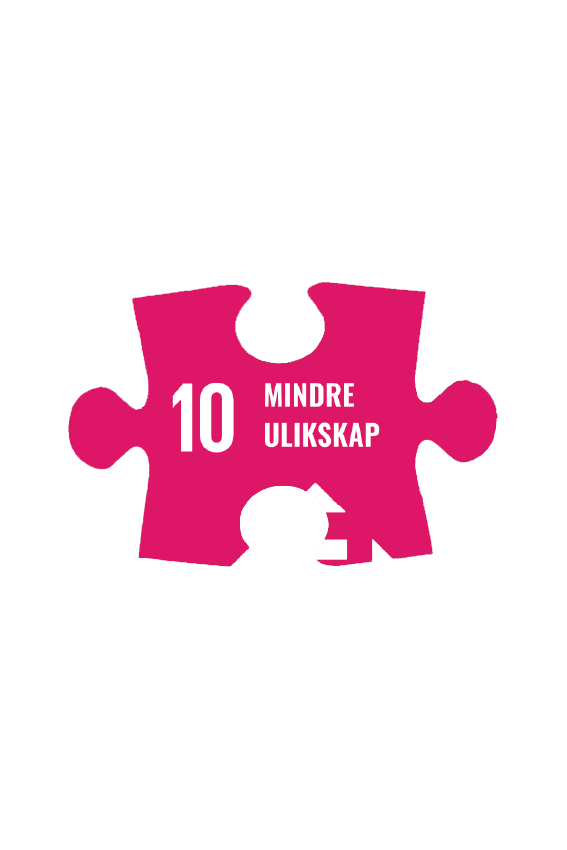 Innan barnevern

styrker arbeidet med tidleg innsats og førebygging

utarbeider og vedtek førebyggande plan mot omsorgssvikt og åtferdsproblem 

arbeider for å gjenforene barn og foreldre etter omsorgsovertaking 

deltar i tiltak for å styrke styring og leiing

utviklar tenestene sine i samsvar med måla i kompetansesatsinga til regjeringa

forsøker å rekruttere fosterheimar i barnet sin familie og nære nettverk
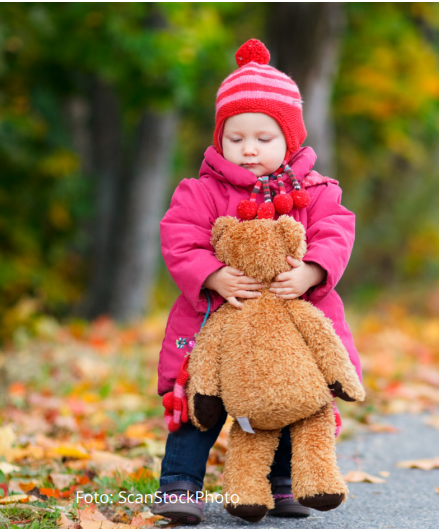 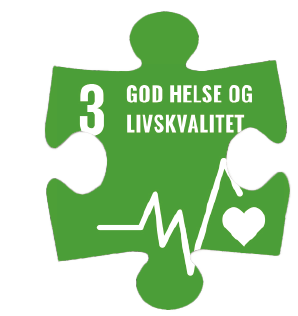 Helse- og omsorgstenester

Nasjonale forventningar om at kommunane:

Innan folkehelse
arbeider førebyggande, og sikrar at alle innbyggarar har gode føresetnader for eit godt liv med god helse

Innan psykisk helse
prioriterer tverrfagleg førebyggande innsats og tilgjengelege lågterskeltilbod 
arbeider førebyggande for at psykiske helseplager ikkje utviklar seg til å bli psykiske lidingar 
sørger for at brukarar og pårørande får medverke, slik dei har rett til etter lova 
sin innsats er i tråd med føringane i opptrappingsplana
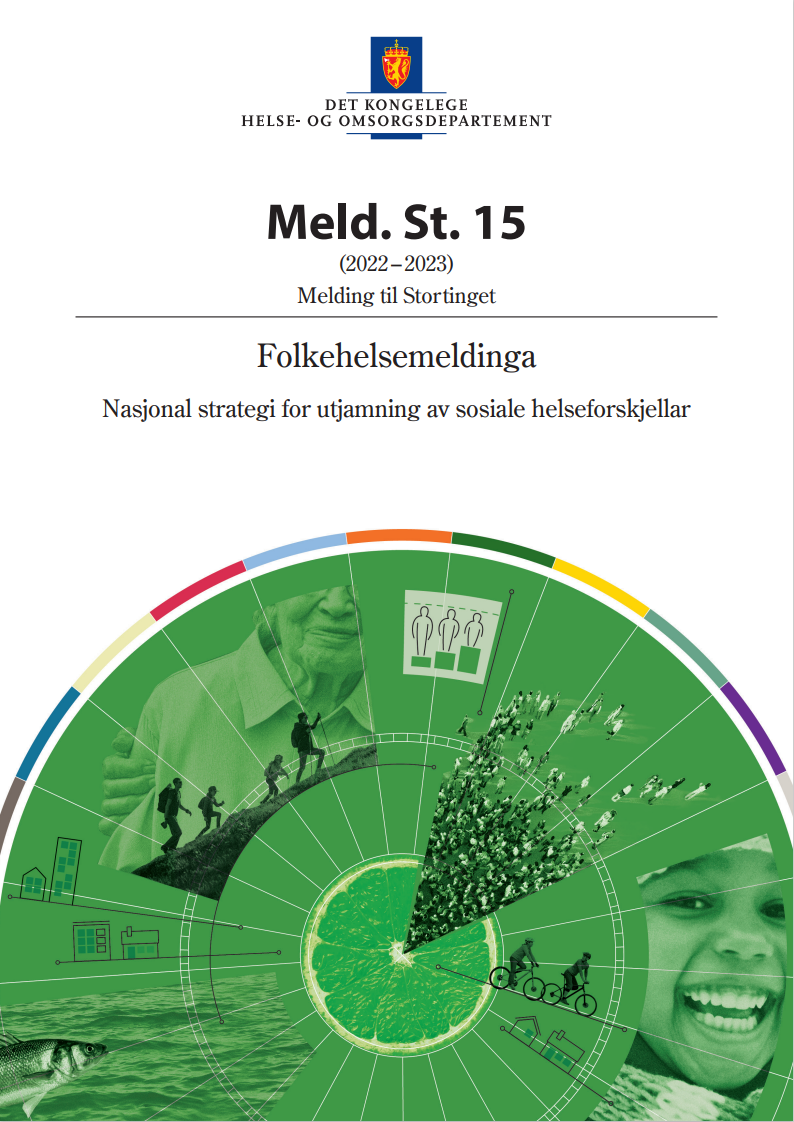 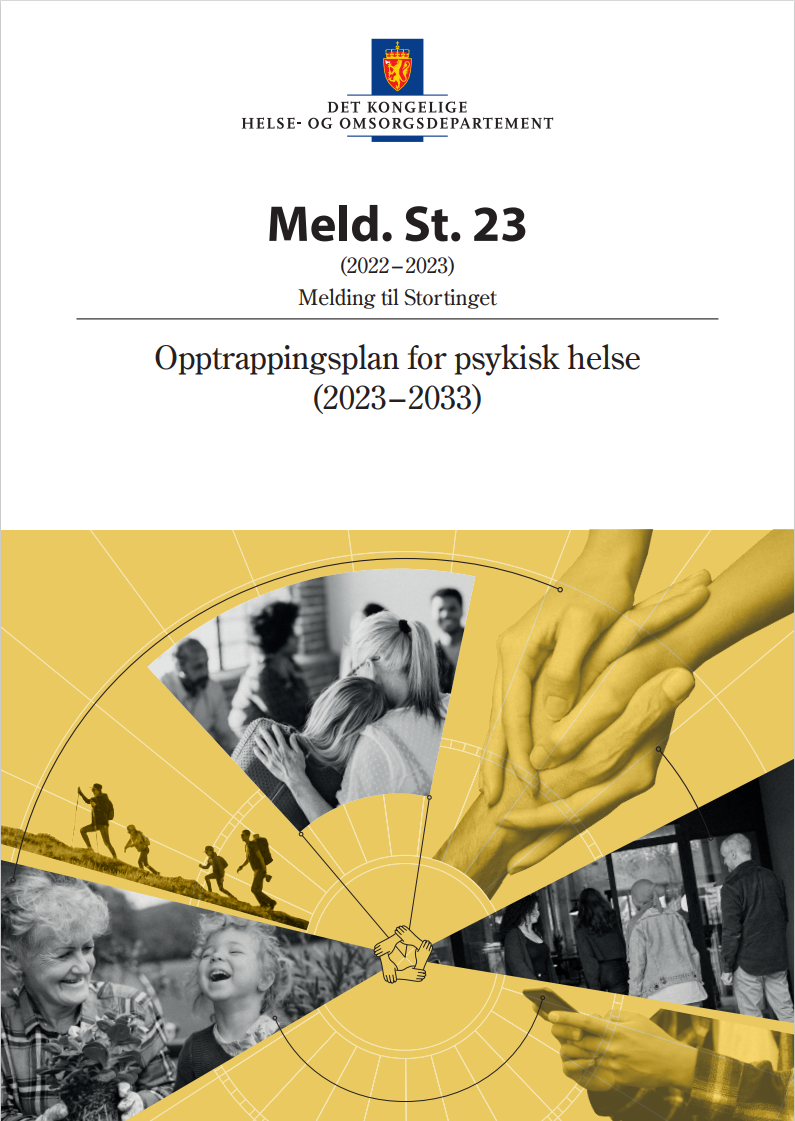 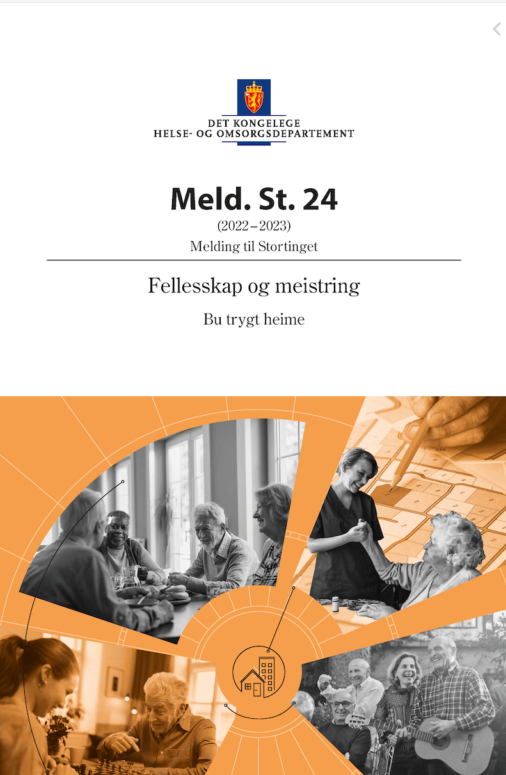 Fellesskap og meistring - Bu trygt heime
legg til rette for at eldre som kan og vil, skal kunne bu lengre heime 
jobbar tverrfagleg


Nasjonal helse- og samhandlingsplan
prioriterer tiltak som gir samhandling på tvers av tenestenivåa (primær- og spesialisthelseteneste) 
tar i bruk teknologi og digitaliserer for å skape berekraftige helse- og omsorgstenester
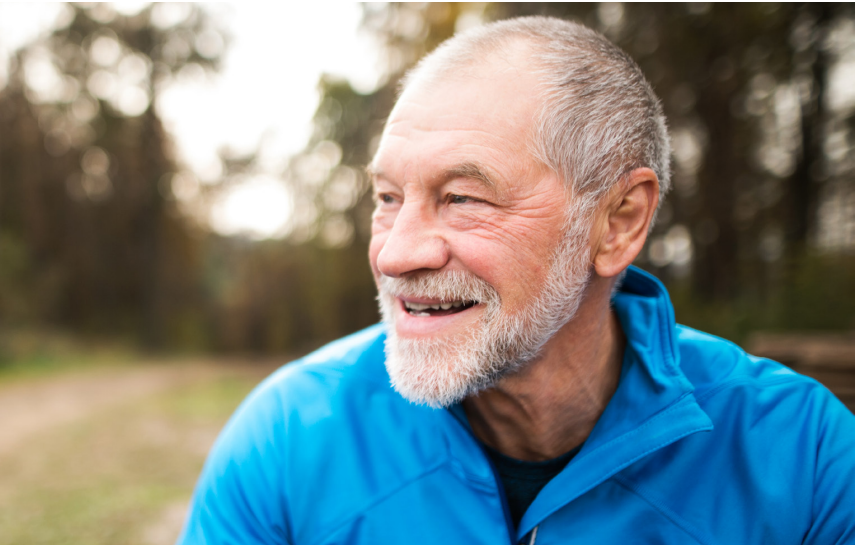 Foto: iStockPhoto
Sosiale tenester

gir opplysning, råd og rettleiing etter sosialtenestelova gjennom NAV-kontora: 
førebygger gjeldsproblem 
ser til at barn sine materielle og sosiale behov blir ivaretatt (t.d. fritidsaktivitetar) 
i større grad tar i bruk kvalifiseringsprogrammet 

Fastlegetenesta

jobbar aktivt med å ta imot LIS1 
vurderer å opprette ALIS-avtalar, slik at alle legar som startar spesialisering i allmennmedisin kan få tilbod om dette
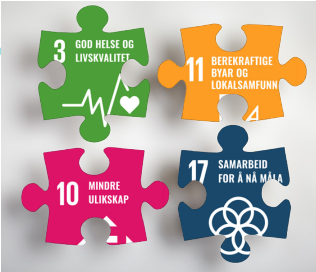 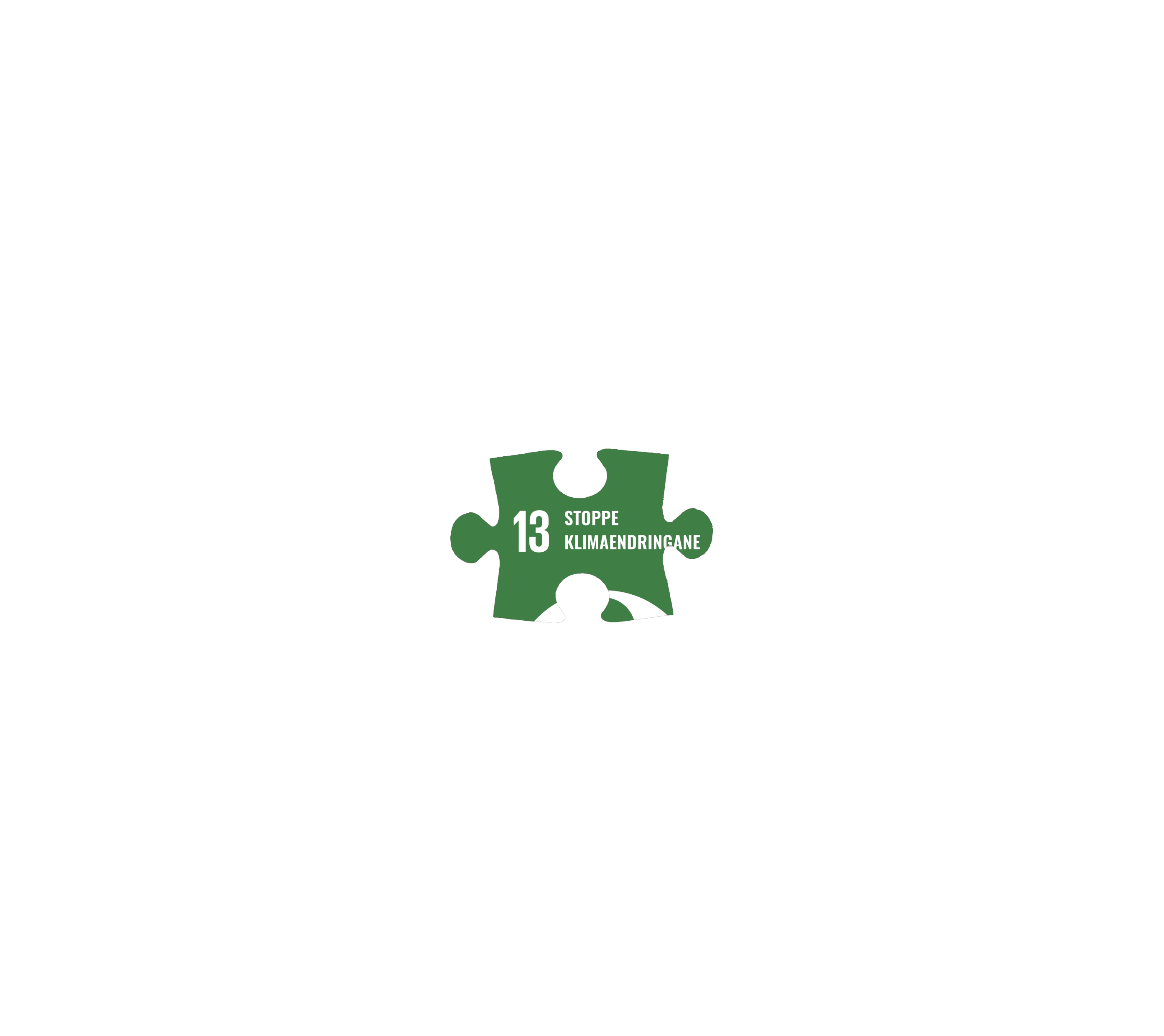 Samfunnsutvikling og arealbruk

Nasjonale forventningar om at kommunane:

Tar vare på karbonlager og naturmangfald
ikkje bygger ut areal med store karbonlager som skog og myr
sett seg mål for å redusere nedbygging av natur 
lagar kommunedelplan for naturmangfald 
planlegg areala som grensar til verneområda godt

Innan jordvern og skogbruk
fører ein streng jordvernpolitikk 
kontrollerer at skogeigarane plantar ny skog seinast tre år etter hogst
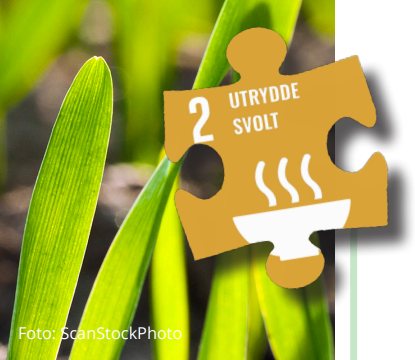 Innan klimaomstilling
prioriterer arbeidet med klimatilpassing og å redusere klimagassutsleppa 
deltek i nettverk for samarbeid for klima, inkludert klimatilpassing 
innfører klimabudsjett eller anna styringsverktøy for å få gjennomført konkrete klimatiltak

Innan sirkulær økonomi
legg vekt på omstilling til sirkulær økonomi gjennom sine innkjøp 
samarbeider med dei interkommunale avfallsselskapa om å innføre gjeldande krav til å sortere avfall og førebur seg på å innføre nye krav som kjem 

I byggeprosjekt
sikrar at alle krav til rapportering av avfallshandtering er lagt ved søknad om ferdigattest i byggesaker 
i eigne byggeprosjekt vel produkt som er eigna for ombruk og materialgjenvinning. 

Innan avløp
førebur seg på nye krav til reinsing av kommunalt avløpsvatn som følger av revidert EU-direktiv for avløp
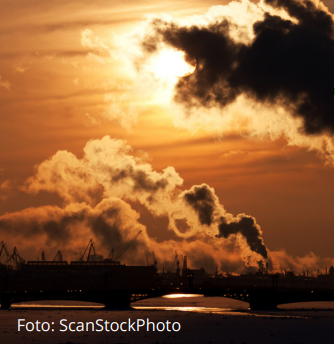 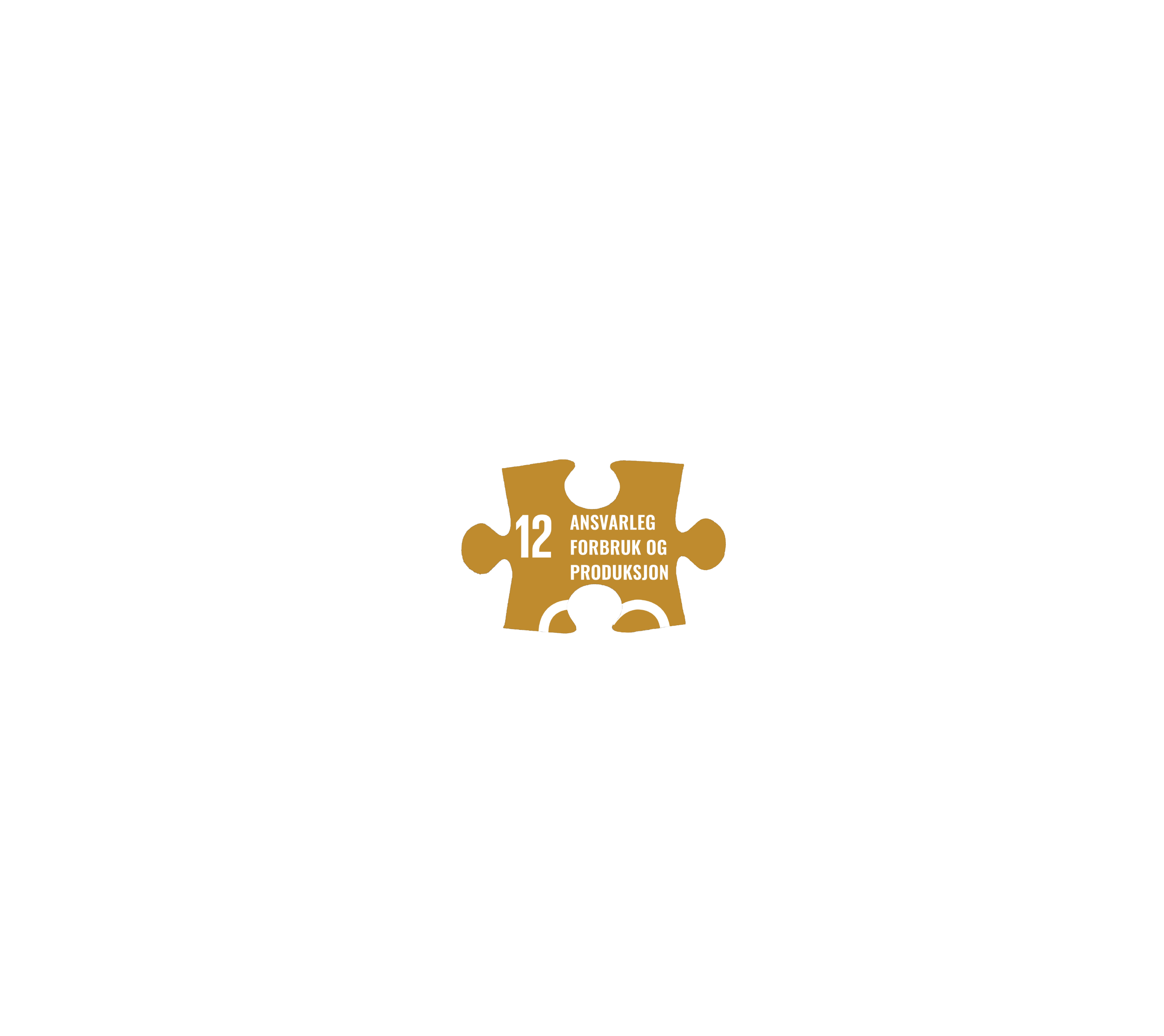 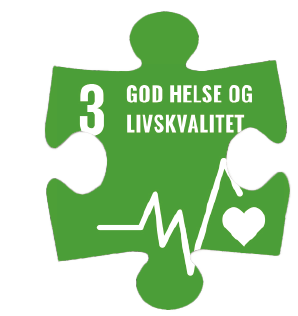 Universell utforming 
sikrar universell utforming i planlegging og i byggesaksbehandlinga. 


CRPD - FNs konvensjon for menneske              med nedsett funksjonsevne 

Kommunen må ta omsyn til CRPD i alle sine planar. Det er viktig at heile kommuneorganisasjonen er kjent med kva CRPD er. 
Statsforvaltaren vil rettleie kommunane om CRPD-konvensjonen og korleis den kan tas i bruk.
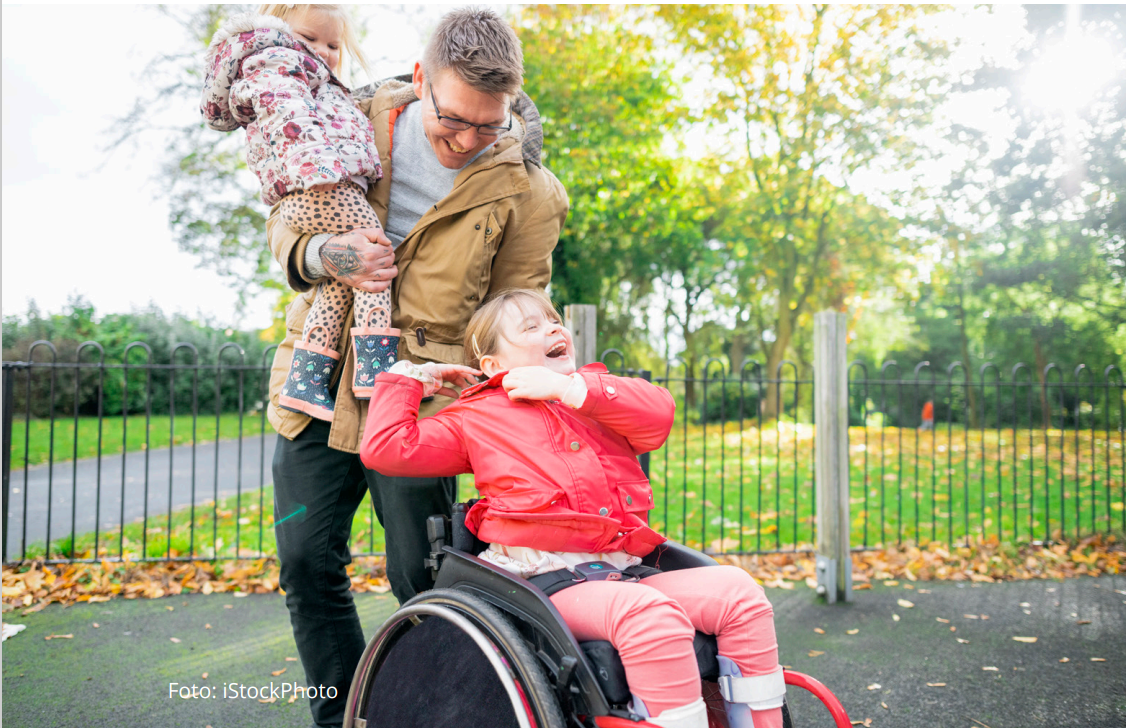 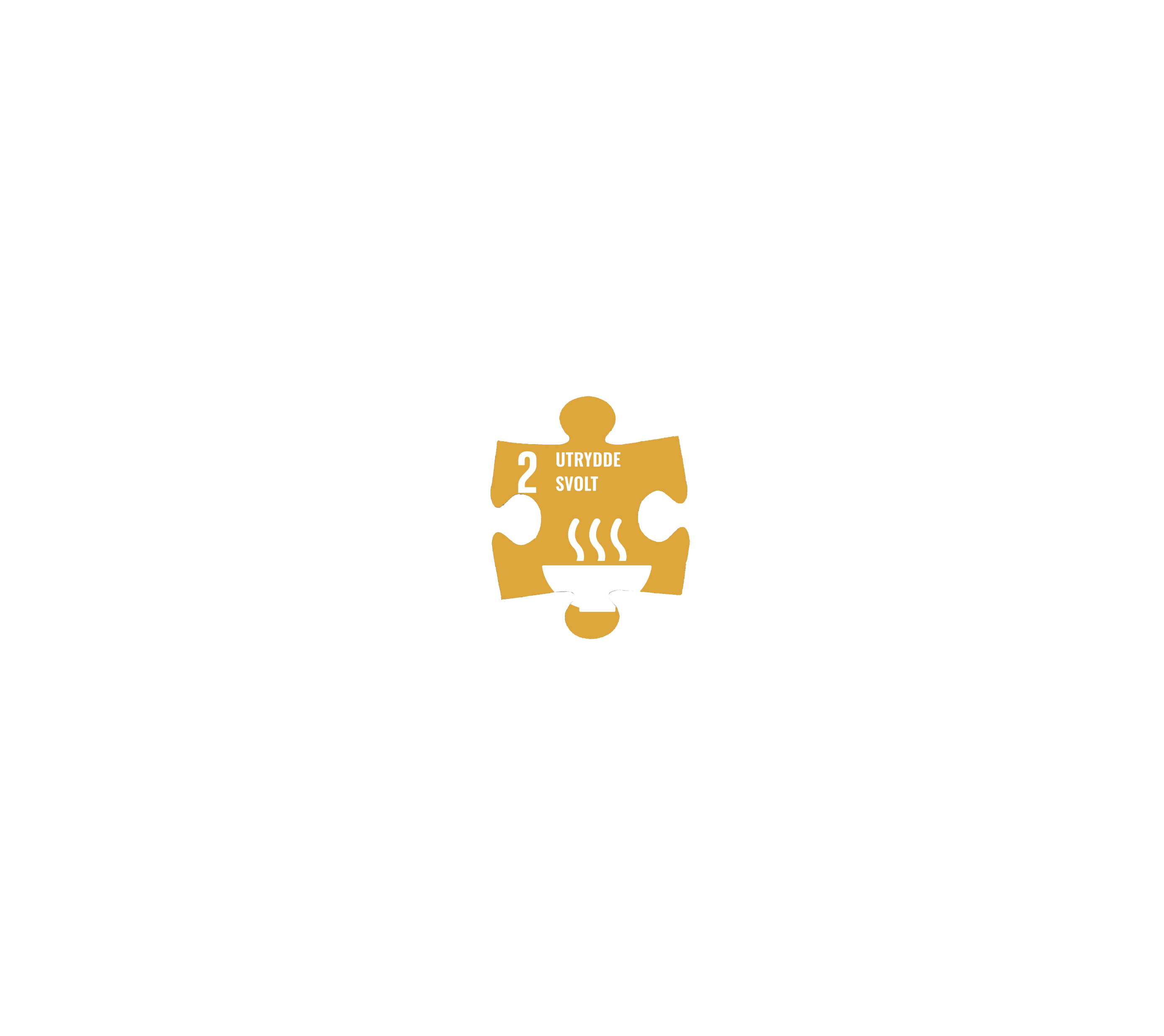 Berekraftig landbruksforvaltning

Nasjonale forventningar om at kommunane:

har ei operativ og robust landbruksforvaltning
prioriterer effektiv og god tilskotsforvaltning gjennom å: 
formidle kunnskap om tilskota og behandle søknader 
ha rutinar som sikrar at rett utbetalingsbeløp når ut til dei som skal ha tilskot
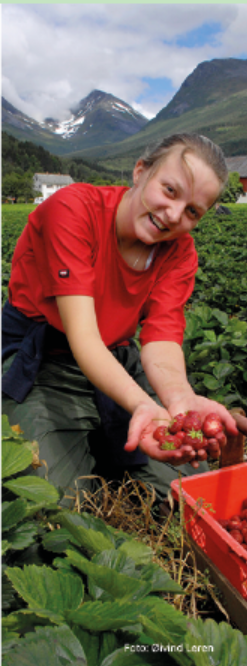 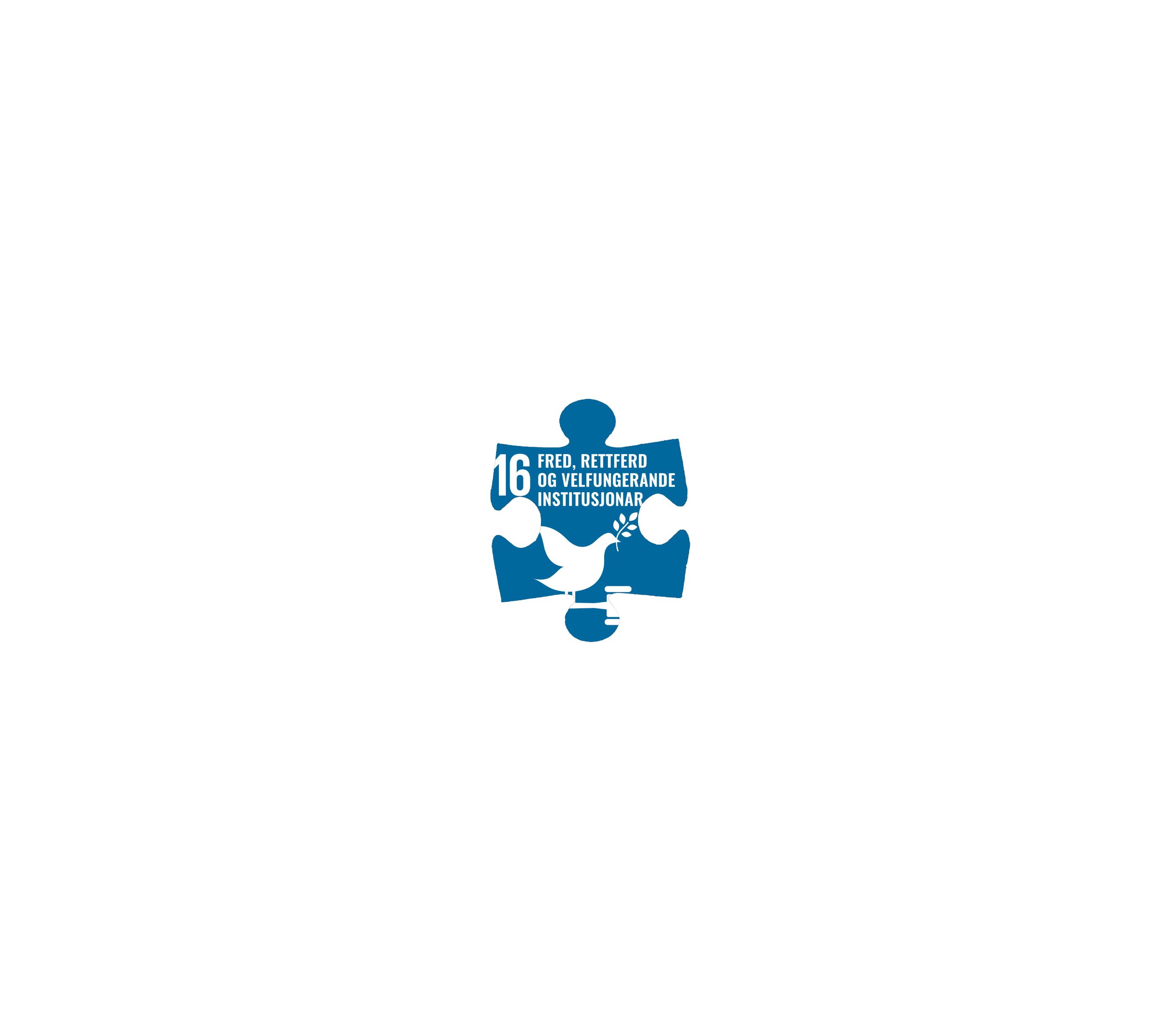 Samfunnstryggleik og beredskap

Vesentleg endra tryggleikssituasjon
Vi rår kommunane til å 
styrke samarbeidet med andre lokale aktørar i totalforsvaret 
oppdatere heilskapleg risiko og sårbarheitsanalyse, og kommunale beredskapsplanar

Følgje opp funn frå heilskapleg ROS-analyse
Kommunane skal ha ein plan for å følge opp arbeidet med samfunnstryggleik. Utgangspunktet for planen må vere heilskapleg ROS-analyse. Planen bør innehalde langsiktige mål, strategiar og prioriterte tiltak
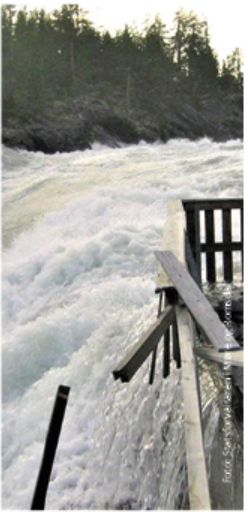 Kommunale beredskapsråd
Kommunane har ansvar for å samordne arbeidet med samfunnstryggleik og beredskap på lokalt nivå 

Krisehandtering
Kommunane må vere budd på å handtere hendingar som spenner frå det heilt lokale med avgrensa omfang til større kriser med nasjonalt omfang 

Samansette truslar
Kommunane skal rapportere til Statsforvaltaren om dei mistenker hendingar som kan vere samansette truslar

Totalforsvaret
Kommunane må kjenne eiga rolle, ansvar, mynde og samfunnsoppdrag i totalforsvaret. Vi ventar at kommunane har oppdaterte beredskapsplanar som inkluderer helseberedskap og sivil-militært samvirke
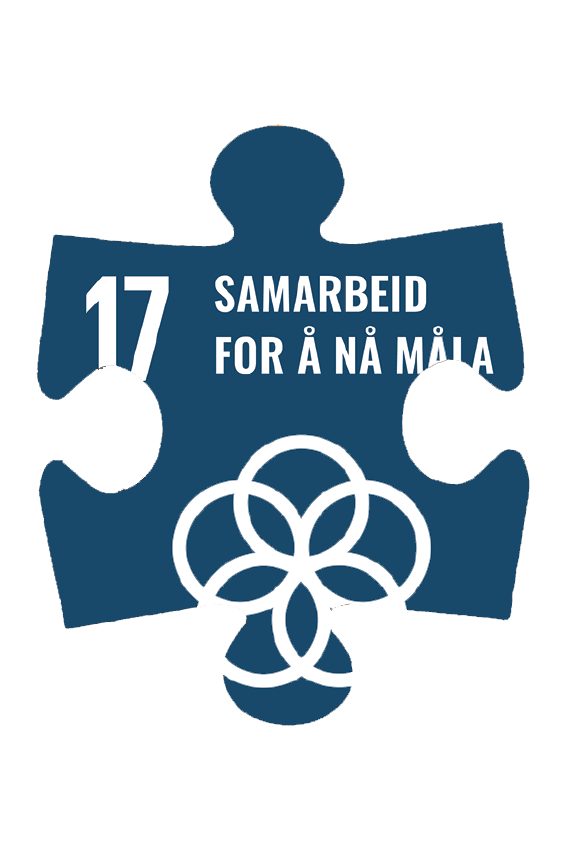 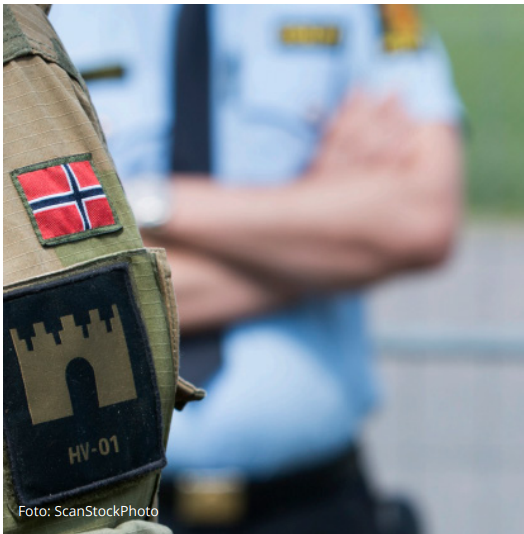